Детские ссоры в школе. Что делать?
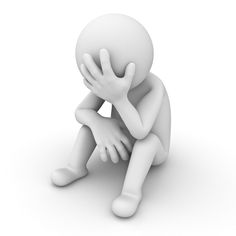 Конфликт — ситуация, в которой каждая из сторон стремится занять позицию, несовместимую и противоположную по отношению к интересам другой стороны. 

Конфликт — особое взаимодействие индивидов, групп, объединений, которое возникает при их несовместимых взглядах, позициях и интересах.
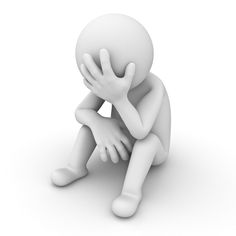 «Кактус» графическая методика М.А. Панфиловой
Цель – выявление состояния эмоциональной сферы ребенка, выявление наличия агрессии, ее направленности и интенсивности.
Инструкция. 
На листе бумаги (формат А4) нарисуй кактус, такой, какой ты его себе представляешь! 
Вопросы и дополнительные объяснения не допускаются. Ребенку дается столько времени, сколько ему необходимо.
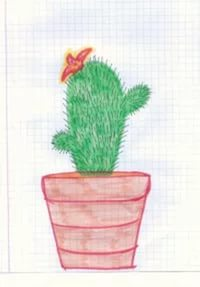 Обработка результатов и интерпретация
Положение рисунка на листе бумаги. Положение кактуса относительно горизонтальной середины листа говорит об уровне самооценки рисовавшего. Адекватная самооценка – кактус расположен примерно посередине листа.
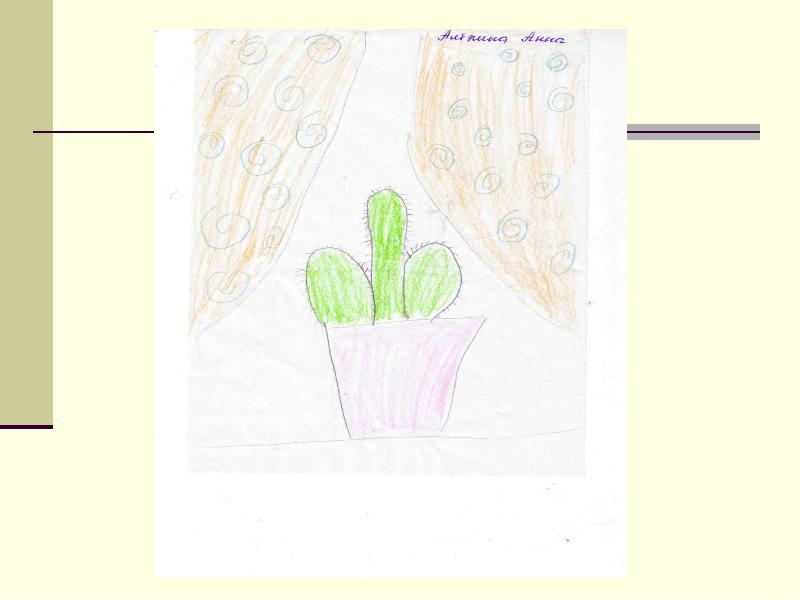 Люди с заниженной самооценкой, подверженные комплексам неполноценности, склонны рисовать внизу страницы. 
Рисунки тех, у кого самооценка завышена, стремятся к верху
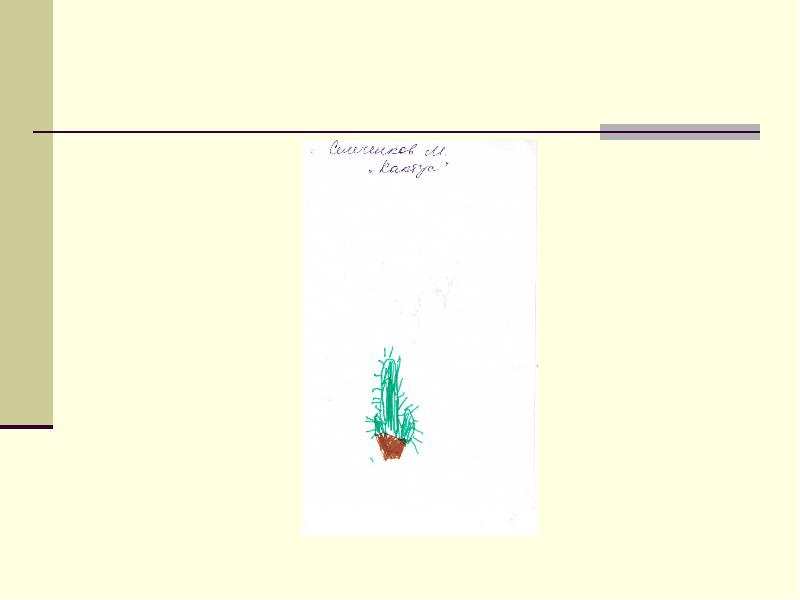 Размер рисунка
Тоже может рассказать об уровне самооценки. Если кактус занимает менее 1/3 страницы, то этот человек, возможно, испытывает комплексы по отношению к себе. Более 2/3 страницы кактус занимает, наоборот, у тех, кто стремиться выделиться, подчеркнуть свое превосходство, лидерство.
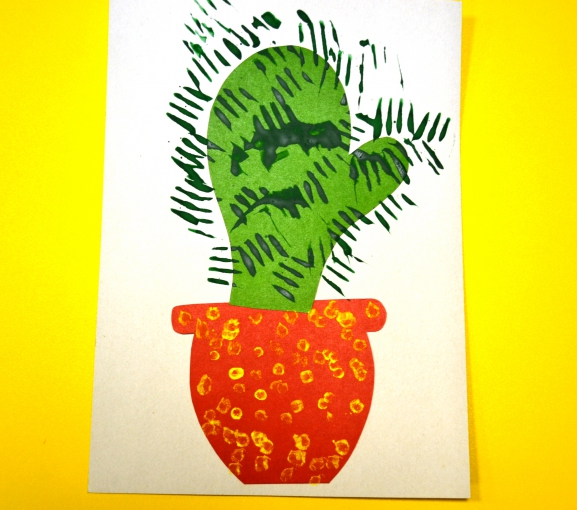 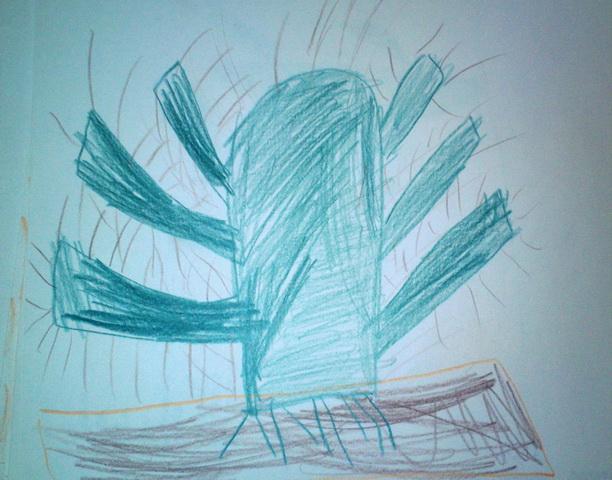 Характер линий
Четкая, практически непрерывная линия свойственная людям с «твердой рукой» - уверенным, решительным. Если на кактусе Вы видите штриховку, то этот человек может быть подвержен состоянию тревожности и беспокойства. Об импульсивности может свидетельствовать нечеткая, прерывистая линия.
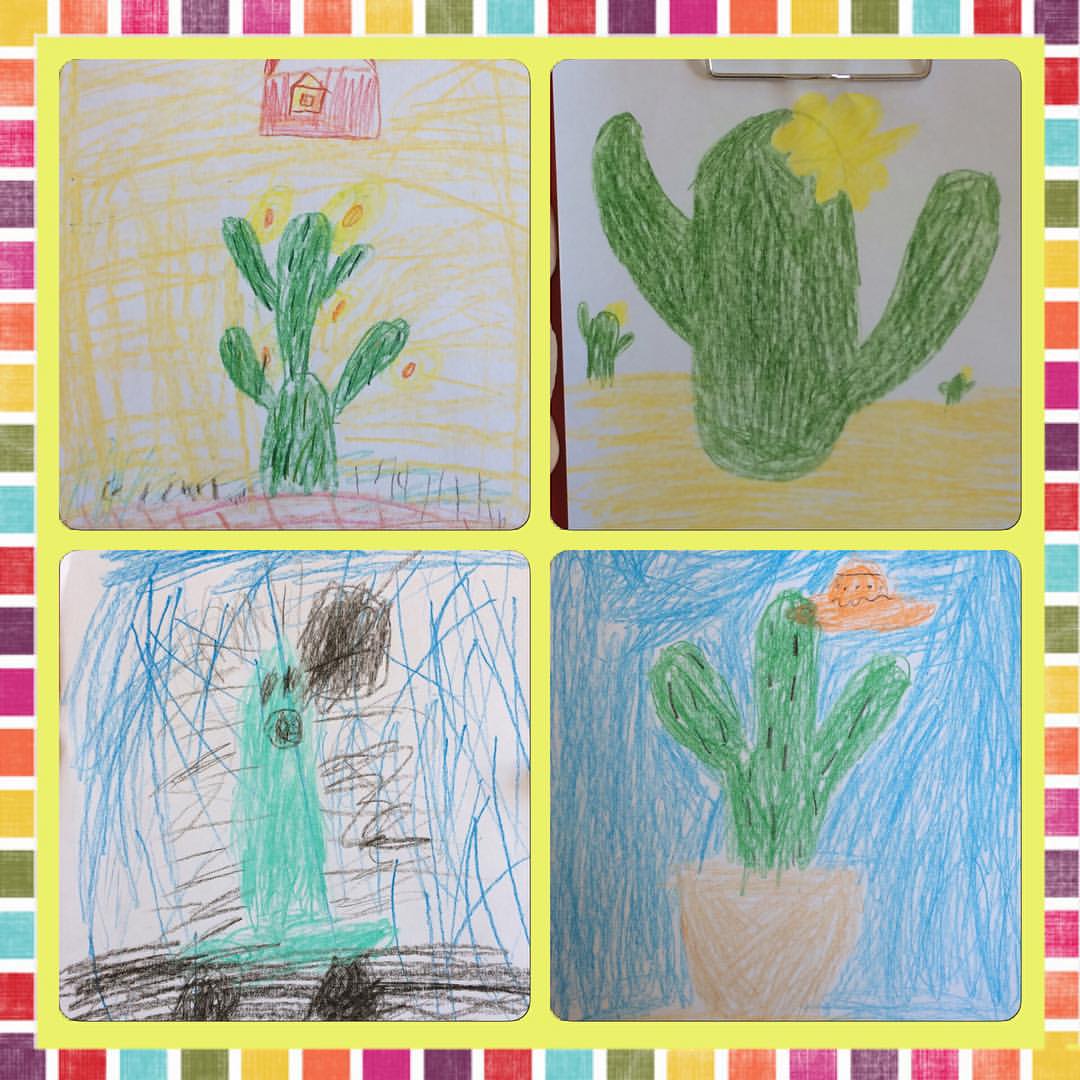 Иголки
их количество, форма и направление говорят об уровне агрессии. Большие (по отношению к общим пропорциям кактуса), толстые, длинные, ядовитые, особенно подчеркнутые  - такие иголки с большей долей вероятности нарисует человек, испытывающий злость, агрессию, раздражение. Она может быть выражена в его обычном поведении, а может быть и скрыта как неприемлемая форма взаимодействия. О направленности агрессии Вы можете узнать по направлению роста иголок. Иголки растут вверх – агрессия направлена к людям, стоящим выше человека по статусу (родители, начальство), социальному и материальному положению; в стороны – на ровесников, коллег, «равных»; вниз – на более слабых, зависимых, нижестоящих по социальной иерархии (подчиненных, детей, животных).
Где растет кактус
Домашний кактус, растущий в горшочке обычно рисуют люди, стремящиеся к защите, обретению домашнего тепла и уюта, семьи и близкого окружения. Если кактус растет в диких условиях (в пустыне) – для таких людей характерно переживание одиночества, сосредоточенность на себе, замкнутость. Впрочем, если по соседству с «диким» кактусом растут другие кактусы, растения, есть еще живые объекты (животные, люди), это может означать, что человек стремиться к обретению личной свободы, независимости, стремиться стать сильным и самостоятельным.
Толкование цветовой гаммы
Цвет растения говорит о том, насколько подвижной психикой обладает ребёнок: 
зелёный символизирует постоянство и уверенность; 
фиолетовый – у ребенка тревожность
 украшения, цветы, необычная окраска кактуса проявляется у тех, кто склонен к нарциссизму, проявлению женственности и кокетства.
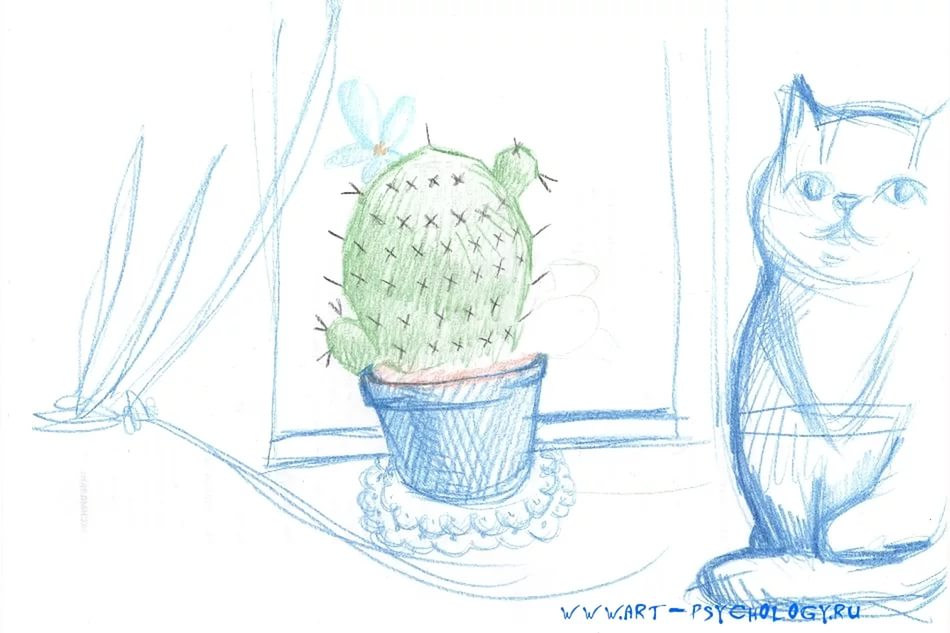 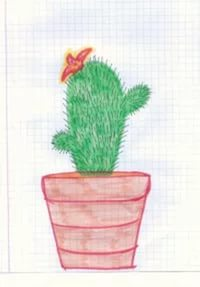 Родители, помните!
Ваша задача состоит в том, чтобы содействовать гармоничному состоянию вашего ребенка и доброжелательной обстановке вокруг!
Не побуждайте ребенка к мести за обиду!!!
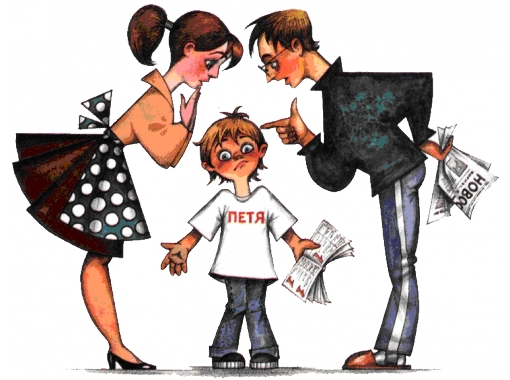